Beam test status update
11/03/2016
Ye Tian, Vincent Sulkosky
Update
Rearrange the setting of detectors, make three shashlyk module as a cluster.
Add third FADC board, but readout is failed, need to reset address.
Add SUM of preshower and shashlyk to TDC channel, try to add separate module to TDC later
Add SUM of SoLID detectors to scaler

Data taking rate previous is 30, could reach 40 now.
Rearrange the geometry of SoLID detectors
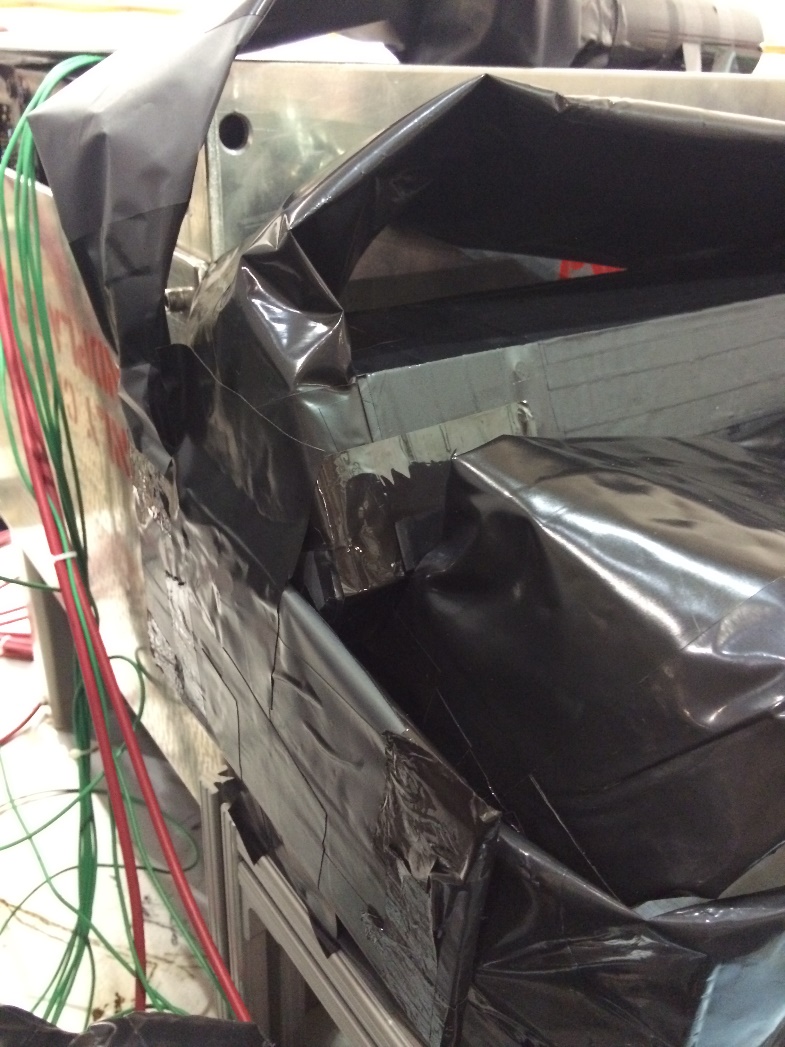 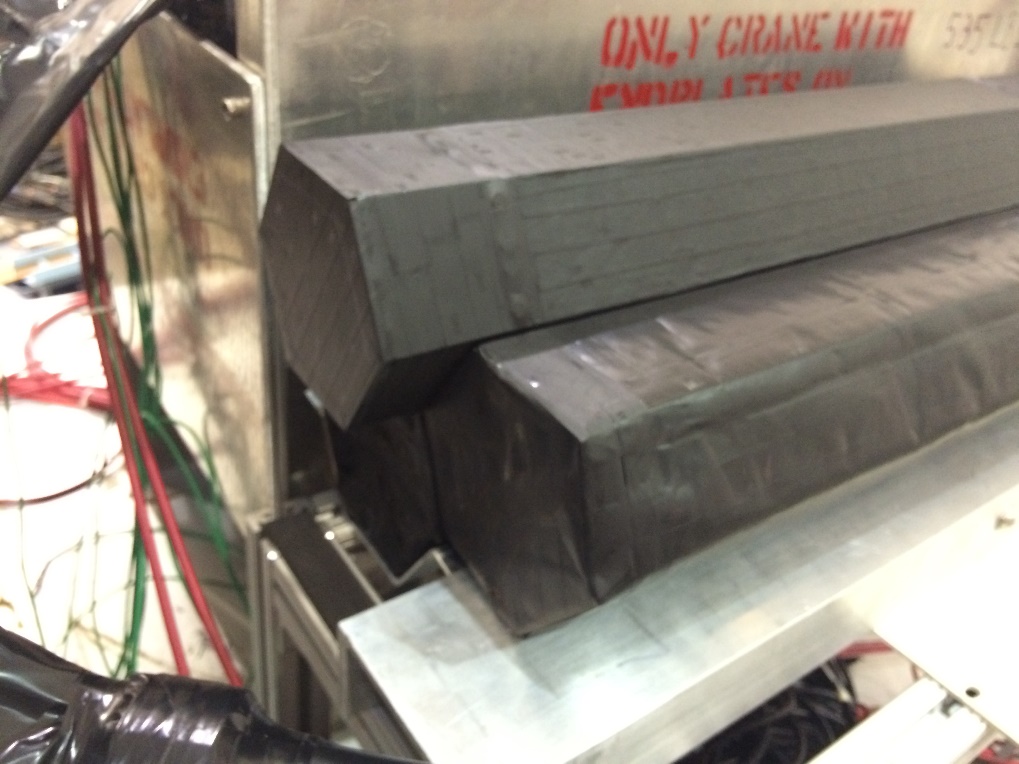 Rate with cosmic after changing geometry
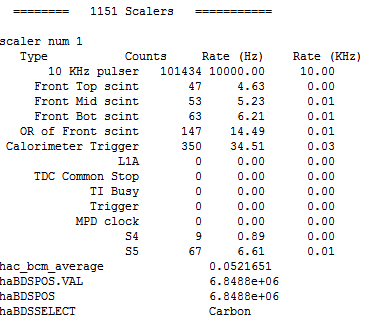 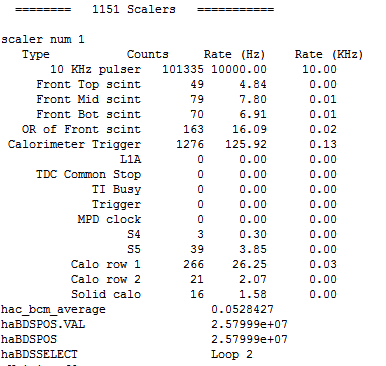 Cosmic rate get higher. Since SoLID calo rate is so low and no other change, why the rate get high? Need to check.
Scaler rate with beam on
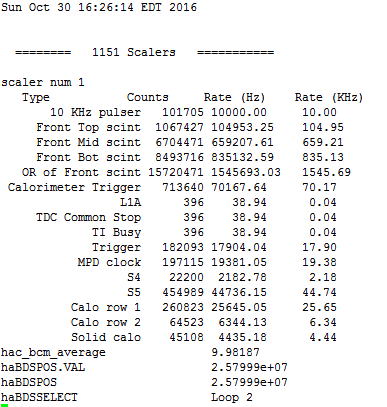 Type                         Counts        Rate (Hz)        Rate (KHz)10 KHz pulser         101881        10000.00        10.00Front Top scint       4094456     401886.12      401.89Front Mid scint      10800795   1060138.30    1060.14Front Bot scint       8701107      854046.09      854.05OR of Front scint   22204054    2179410.69    2179.41Calorimeter Trigger 1162274    114081.53      114.08L1A                             269            26.40               0.03TDC Common Stop  269            26.40               0.03TI Busy                       269            26.40               0.03Trigger                       538145      52820.94        52.82MPD clock                 579469      56877.04        56.88S4                               101967      10008.44         10.01S5                                2063590   202549.05       202.55hac_bcm_average                        67.6139haBDSPOS.VAL                               2.57999e+07haBDSPOS                                       2.57999e+07haBDSSELECT                                  Loop 2
Ratio compared with Front scintillator is still around 20, high rate with cosmic may caused by light leak.
SBS calorimeter
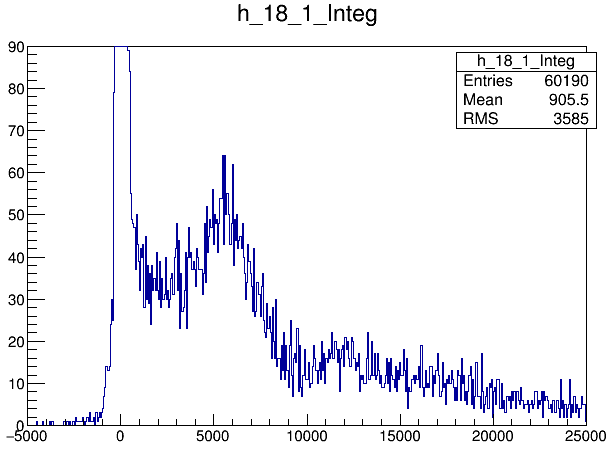 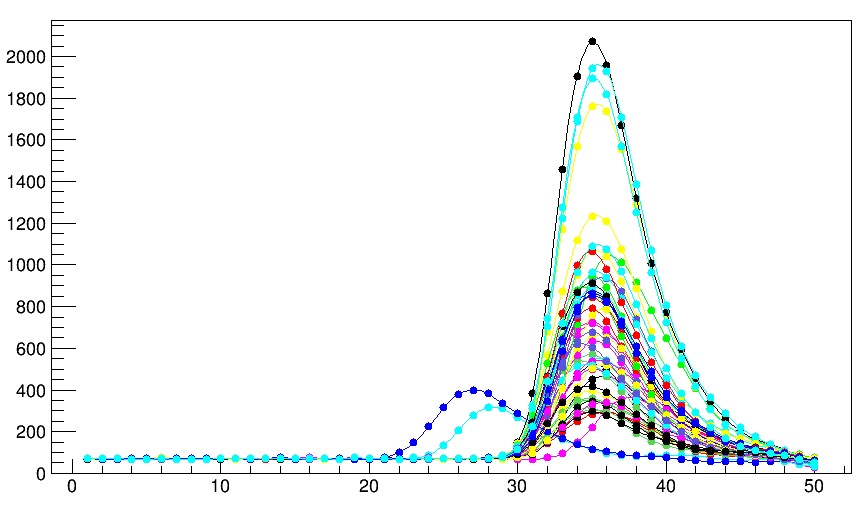 Original wave with signal(selected by Integral cut)
After subtract pedestal
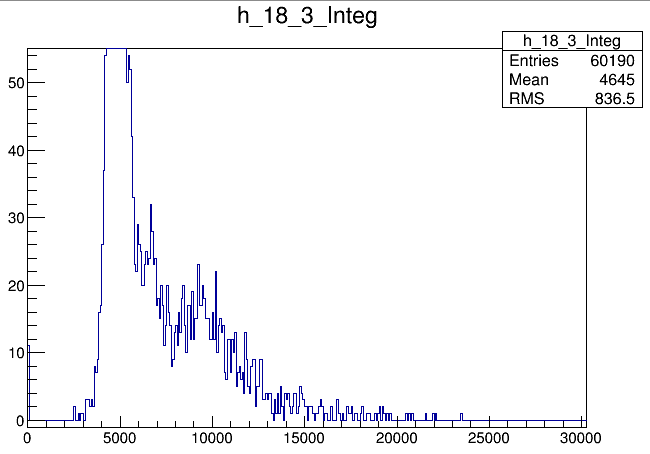 THU module
Integra value(add all points)
Original wave with signal(selected by Integral cut)
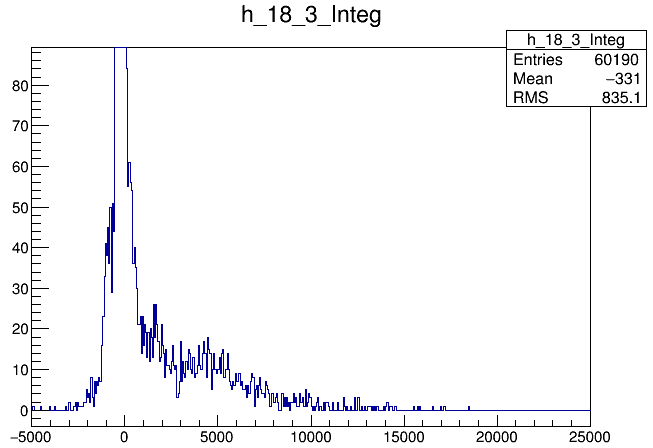 After subtract pedestal
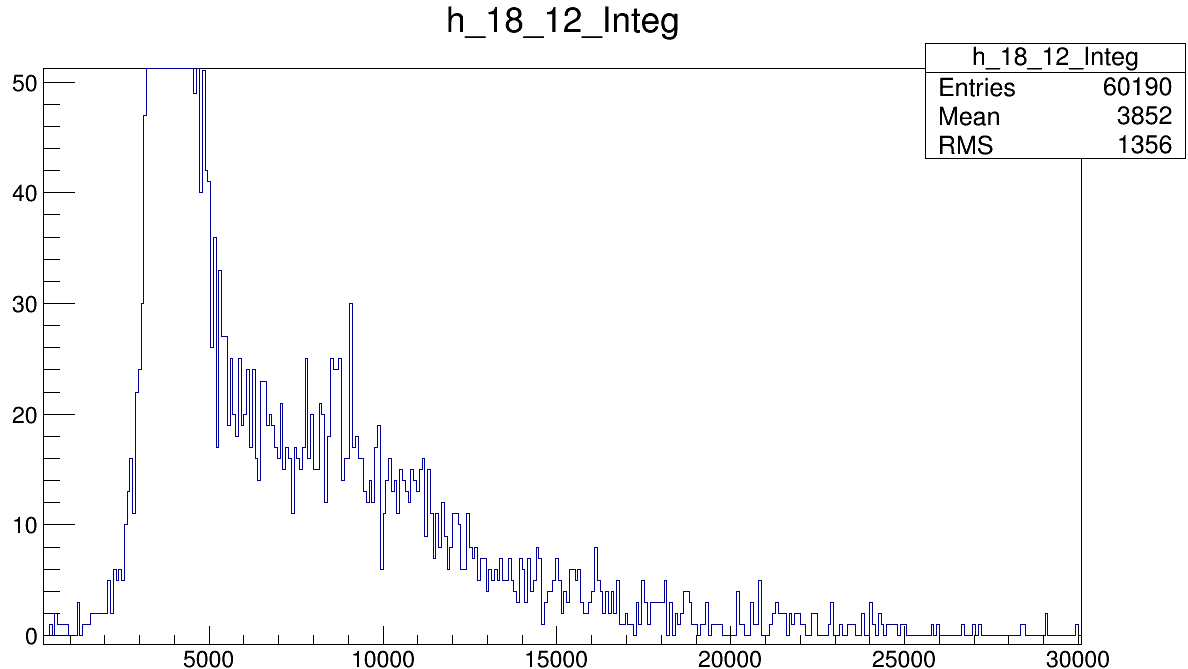 SDU #1
Integra value(add all points)
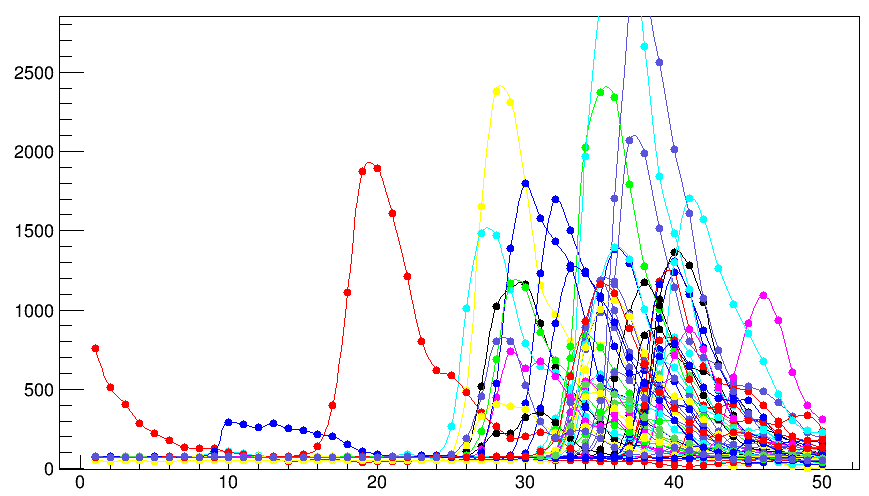 Original wave with signal(selected by Integral cut)
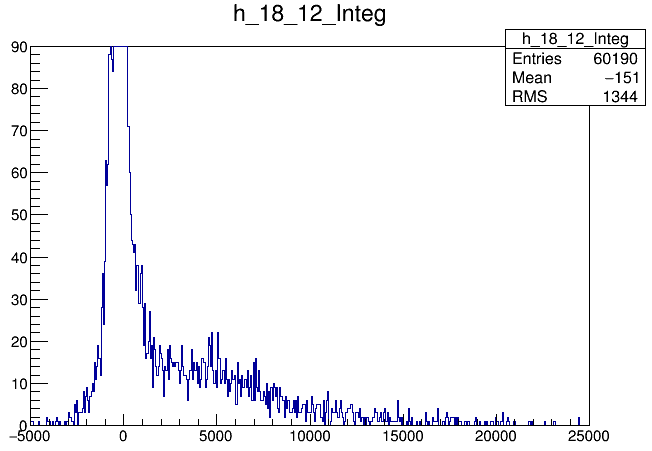 After subtract pedestal
SDU #2
Integra value(add all points)
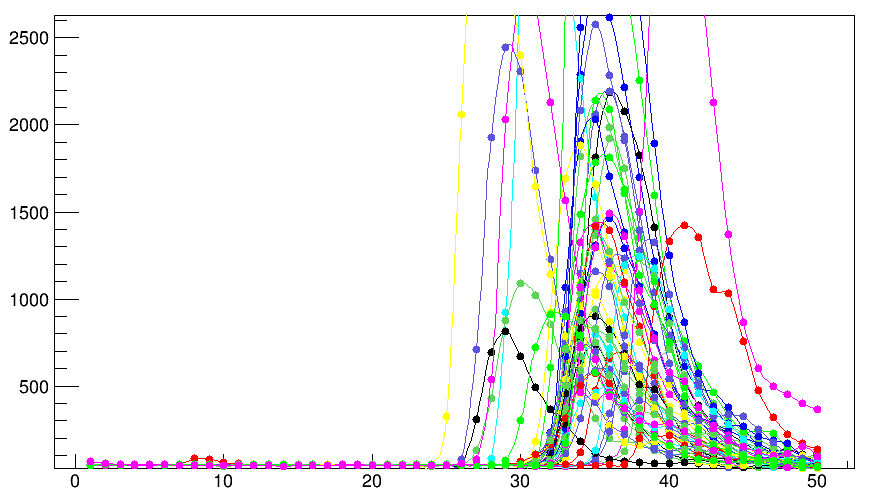 Original wave with signal(selected by Integral cut)
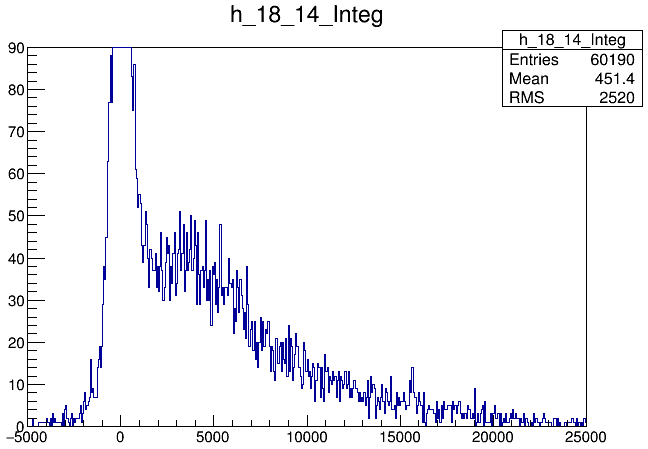 After subtract pedestal